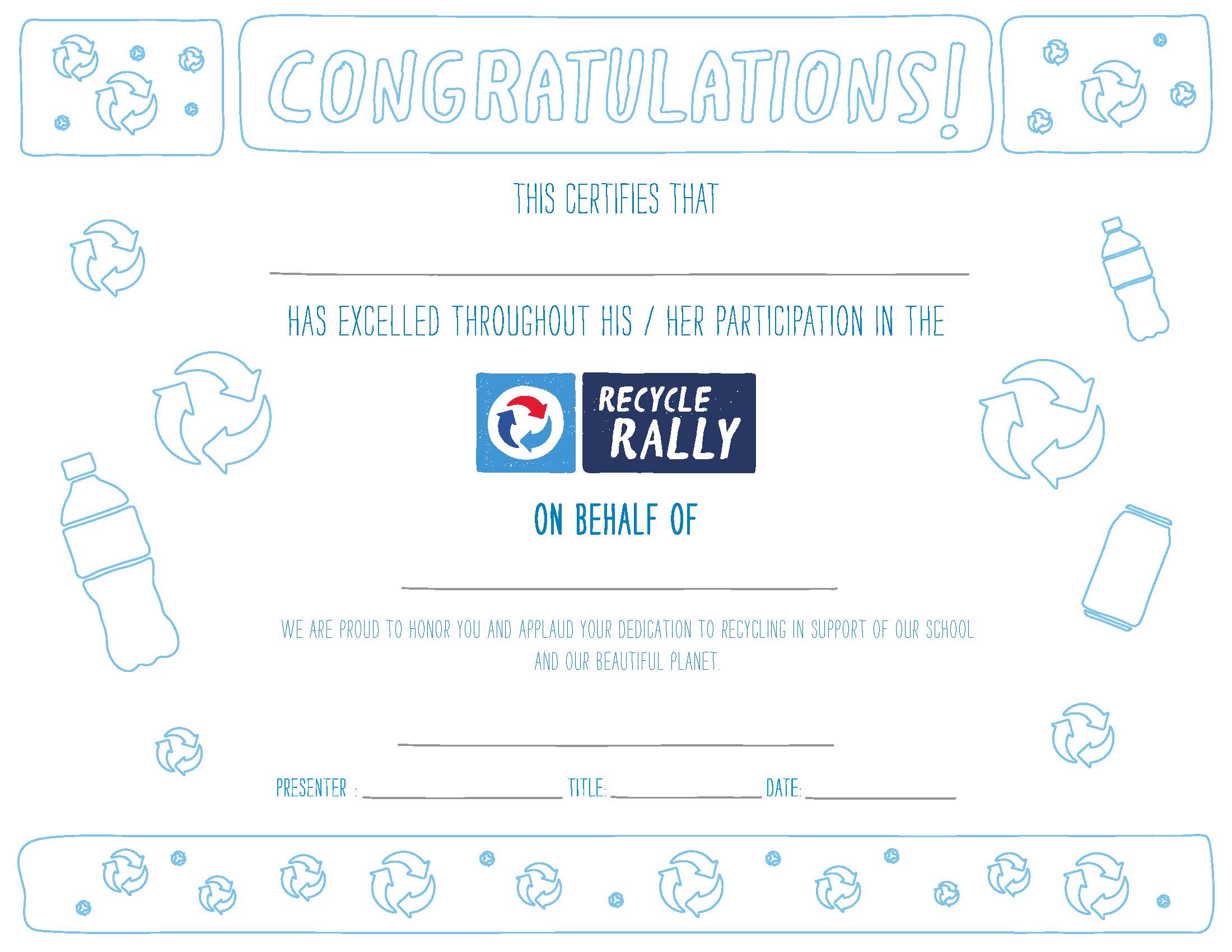 STUDENT’S NAME HERE
SCHOOL NAME HERE
SIGNATURE HERE
TITLE HERE
NAME HERE
DATE HERE